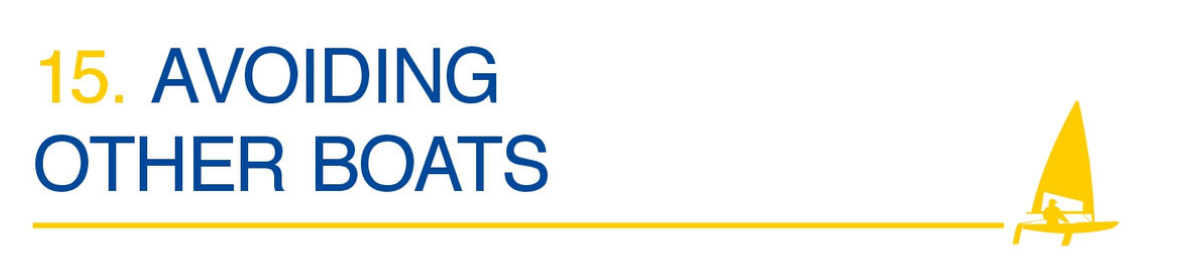 International Regulations for the Prevention of Collisions at Sea


a.k.a - Rules of the Road, ColRegs or IRPCS
(38 Rules + Annexes)

You have a duty to avoid a collision
Starboard Tack
(Rule 12)
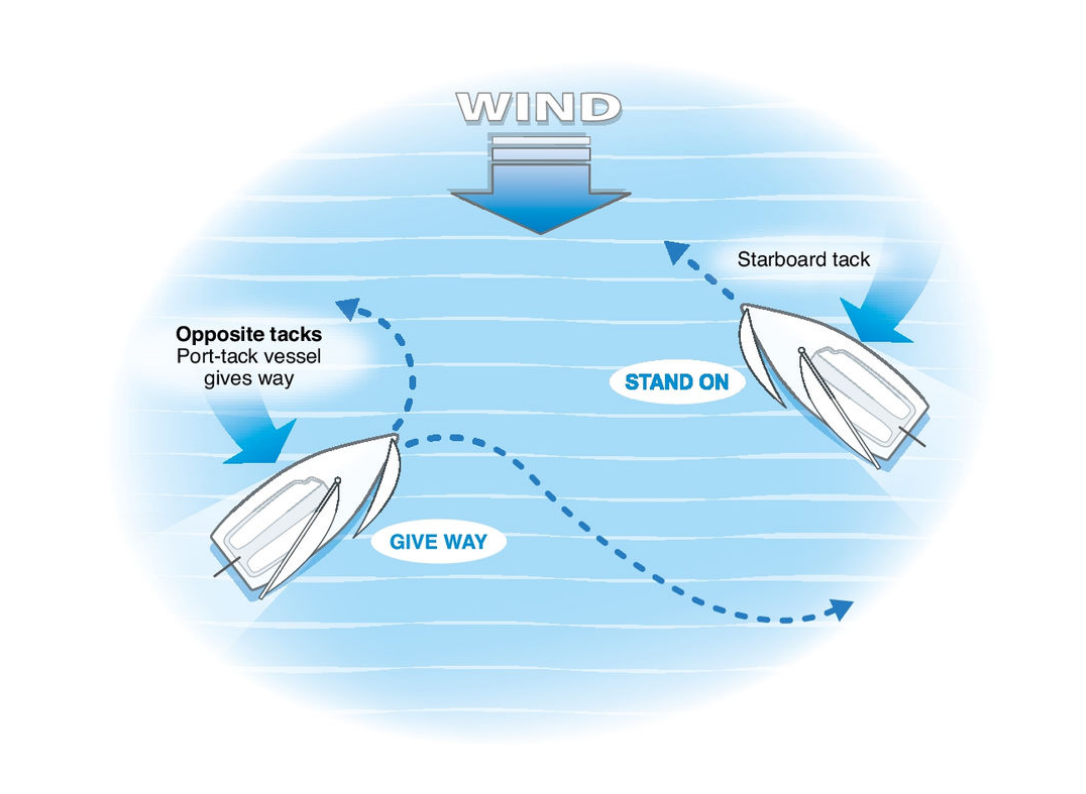 Windward Boat
(Rule 12)
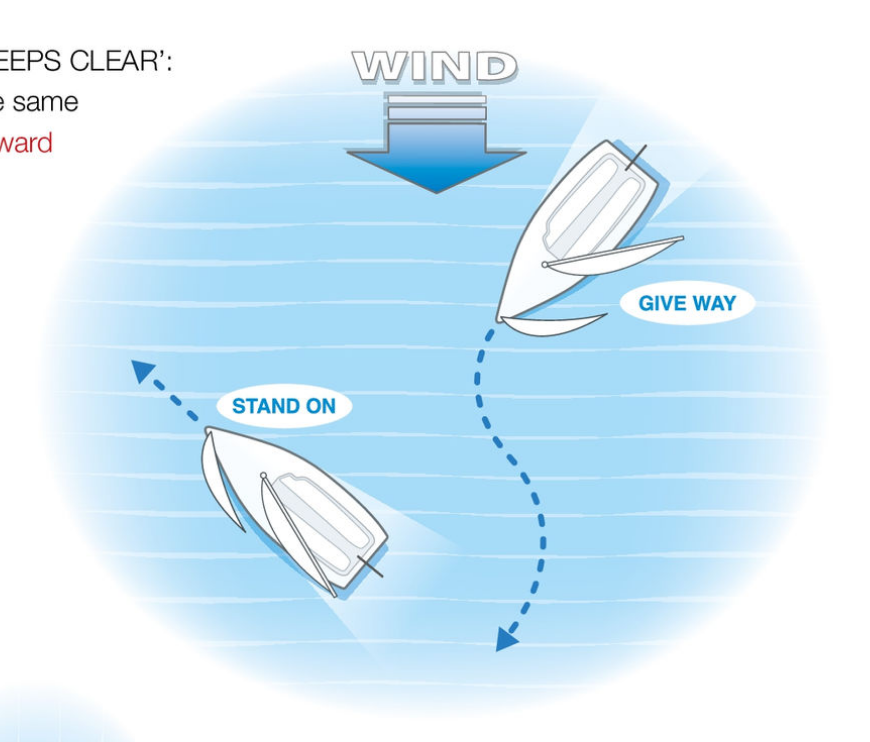 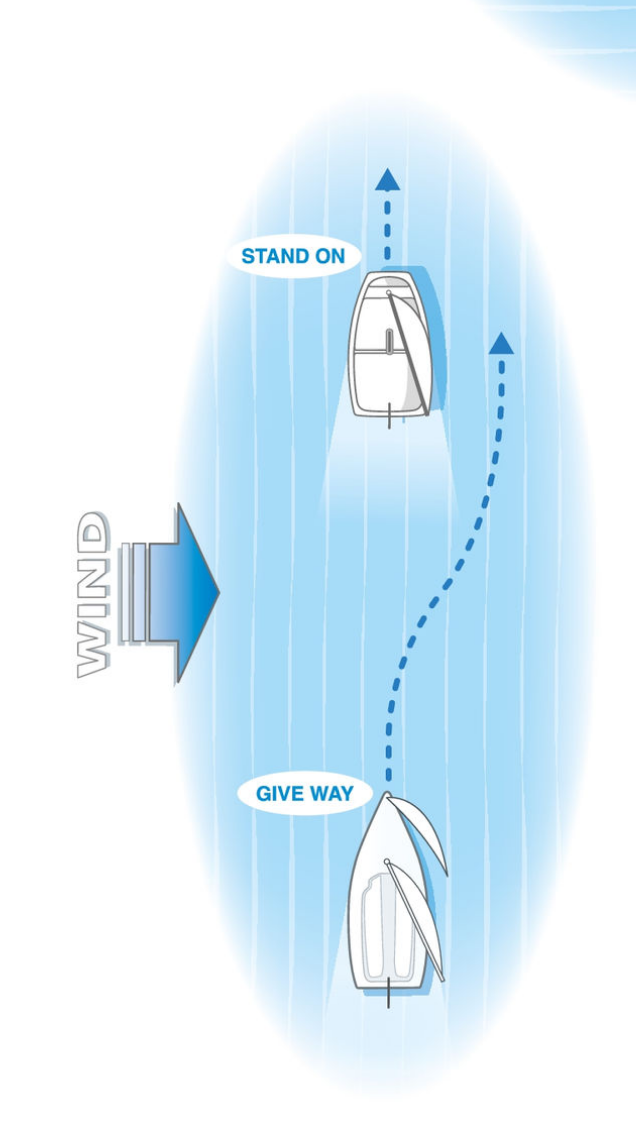 Overtaking Boat
(Rule 13)
Passing in a Channel
(Rule 9)
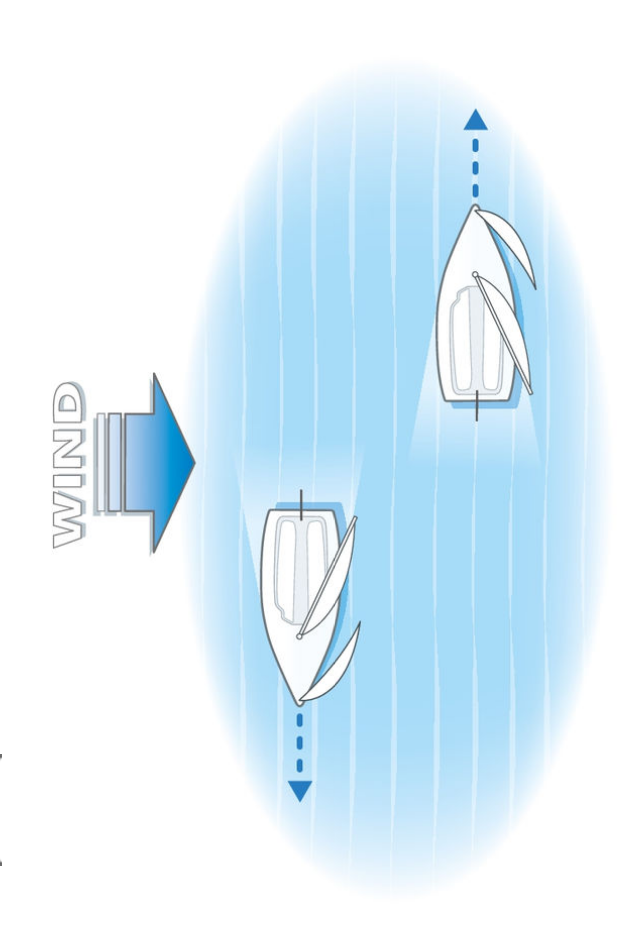 Power  Gives Way to Sail
Power  Gives Way to Sail - includes rowing and paddling
Obviously Large Vessels have right of way and can’t move as fast
Turn to starboard, pass port to port
Make your intentions clear (Rule 8)
Keep a constant watch (Rule 5)


Some extra rules for racing … but we can leave those for now!